状元成才路慕课堂
统编版六年级下册
语文慕课堂
主讲：丸子老师
5 鲁滨逊漂流记（节选）
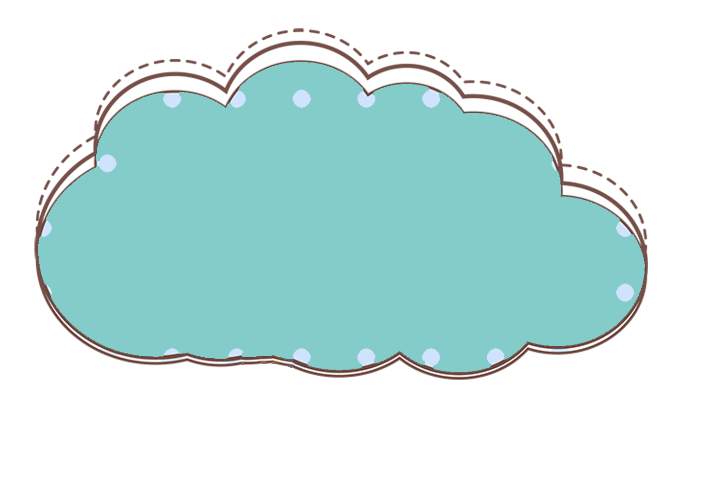 第2课时
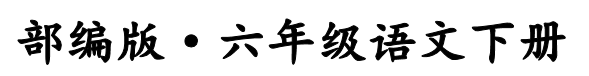 复习回顾
课文由梗概和节选两部分组成。
课文梗概是按照时间顺序来写的，写了遇险上岛、岛上建房定居、养牧种植、救“星期五”、回到英国五件事。
课文解读
浏览课文“节选”部分，对照梗概，你能说说“节选”大致在小说的哪个部分。
节选所记述的故事情节是鲁滨逊初到岛上的生活情形和面对现实的理性思考。
“节选”部分在表达上与梗概部分有什么不同呢？
“节选”部分用的是第一人称，更直观地描写了鲁滨逊的所见所感，大量细腻、逼真的心理活动描写，拉近了作者与读者的距离，增强了小说的真实性。
默读“节选”片段，思考：鲁滨逊遇到了哪些困难？他是怎样克服的？
缺乏纸笔，没法估算日子
我用刀子在一根大木杆上刻了一些字，并把它竖在我第一次登岸的地方，上面刻着：“1659年9月30日，我在这里登岸。”在这根方木杆的侧面，我每天用刀子刻一道痕，每第七道刻痕比其他的长一倍，每月第一天的刻痕再长一倍，这样，我就有了日历。
用刀子刻杆留痕记录时间
缺乏生活用品
我几次到船上去，取出了许多东西。有几件虽然不值什么钱，对我来说却很有用……
    尽管我收罗了这么多东西，还是缺少许多……
从船上得到了不少东西
缺乏工具
没有工具，干什么都困难重重。我几乎花了一年工夫才完全布置好我那个用栅栏围起来的小小的住所。那些尖桩或者圆桩沉得很，我要使出全力才举得起来。我花了好长的时间才砍下……尽管如此，打起桩来还是很费劲，而且非常麻烦。
有的是时间，有什么必要介意呢？
在岛上转悠，寻找吃的
缺乏食物
孤        独
船上有一条狗和两只猫，但它们
不能同我聊天
好处
坏处
无奈
接受现实
活下去的理由
勇气
鲁滨逊的这种做法对我们每个人都有用。人生不可能一帆风顺，当我们处在不利的环境的时候，就要像他一样，直面现实，在绝望中寻找希望，增强跟困难做斗争的信心。
鲁滨逊的心态发生了怎样的变化？
苦闷失望
我必须接受这种生活，并且一天一天过下去。
我只需要它同我聊聊天，但是它却办不到。
尽管我收罗了这么多东西，还是缺少许多……
没有工具，干什么都困难重重。
智慧应对
……每月第一天的刻痕再长一倍，这样，我就有了日历。
我的理智现在已经逐渐能够控制我的沮丧心情，我开始尽可能地安慰自己，把我遇到的凶险和幸运作个对比，使自己能够心平气和。
积极乐观
这是世界上少有的叫人受尽折磨的处境，但是其中也有一些值得宽慰的东西。
我对自己的处境稍稍有了一点儿焉知非福的想法，我不再远眺大海……我着手调整我的生活方式，尽我可能把一切安排得舒舒服服。
鲁滨逊的心态发生了怎样的变化？
苦闷失望
智慧应对
积极乐观
说一说：
    你觉得鲁滨逊是一个什么样的人？
一个不屈服于命运的人，面对命运弃他于孤岛，能及时调整心态，努力改变不幸的命运；
一个善于调整心态的人，经历三次心态调整，逐步解决了生存问题、生活问题及如何获得有意义的问题；
一个不怕孤独的人，他以猫狗为伴，以记日记来排遣寂寞，活得充实；
一个以苦为乐的人，岛上物资贫乏，生活条件艰苦，他仍不断自我安慰，尽量改善生活；
一个热爱生活的人，面对不幸，他没有失去生活的信心，而热情地投入到实在的生活中去。
除了鲁滨逊积极的生活态度很精彩，你还觉得有什么地方很精彩？
鲁滨逊的语言：
    我着手调整我的生活方式，尽我可能把一切安排得舒舒服服。
除了鲁滨逊积极的生活态度很精彩，你还觉得有什么地方很精彩？
作者的写作方式：   
    把心理活动过程像商业簿一样对照来写，一目了然，清楚明白。
课后拓展
一个人并不是生来就要给打败的，你尽可把他消灭掉，可就是打不败他。

——海明威
课后拓展
鲁滨逊是怎么种粮食，又是怎么收粮食的？
    鲁滨逊是如何教化“星期五”的呢？
    梗概是以别人的口吻写的，精彩片段却是以鲁滨逊自己的口吻写的，不知道原著是以谁的口吻写的？
板书设计
《鲁滨逊漂流记》（节选）
遇险上岛
岛上建房定居
养牧种植
救“星期五”
回到英国
梗概
直面现实
乐观顽强
生活情形：困难重重
对比思考：积极乐观
节选
课堂演练
鲁滨逊的经历给了我们什么启发？在学习和生活当中遇到困难时，我们应该怎样做？联系实际谈一谈。